Jermyn Borough Council Meeting
1/16/20
Meeting Agenda
Call to Order
Pledge of Allegiance
Roll Call
Previous Meeting Minutes
Treasurer’s Report/Bills Payable
Correspondence
Public Comment
Official’s Reports 
Reports of Commissions/Committees
Feral Cat Discussion 
Refuse Ordinance
New Business
Adjournment
Treasurer’s report
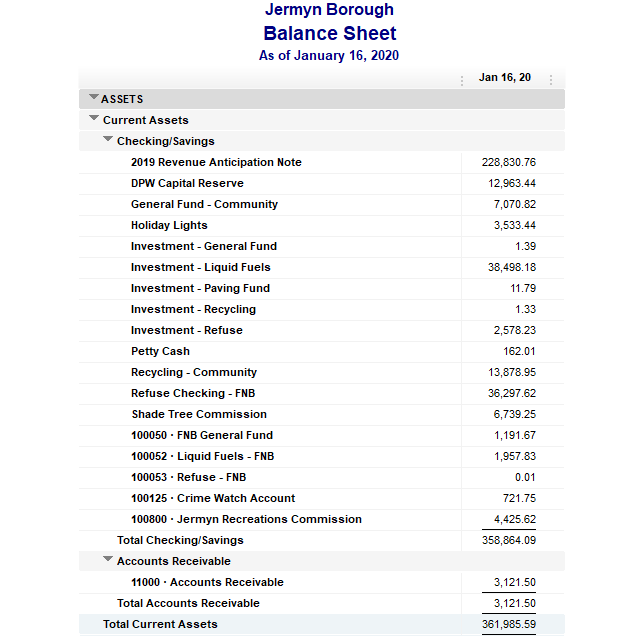 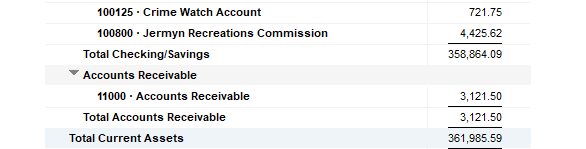 Treasurer’s report
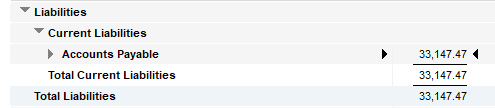 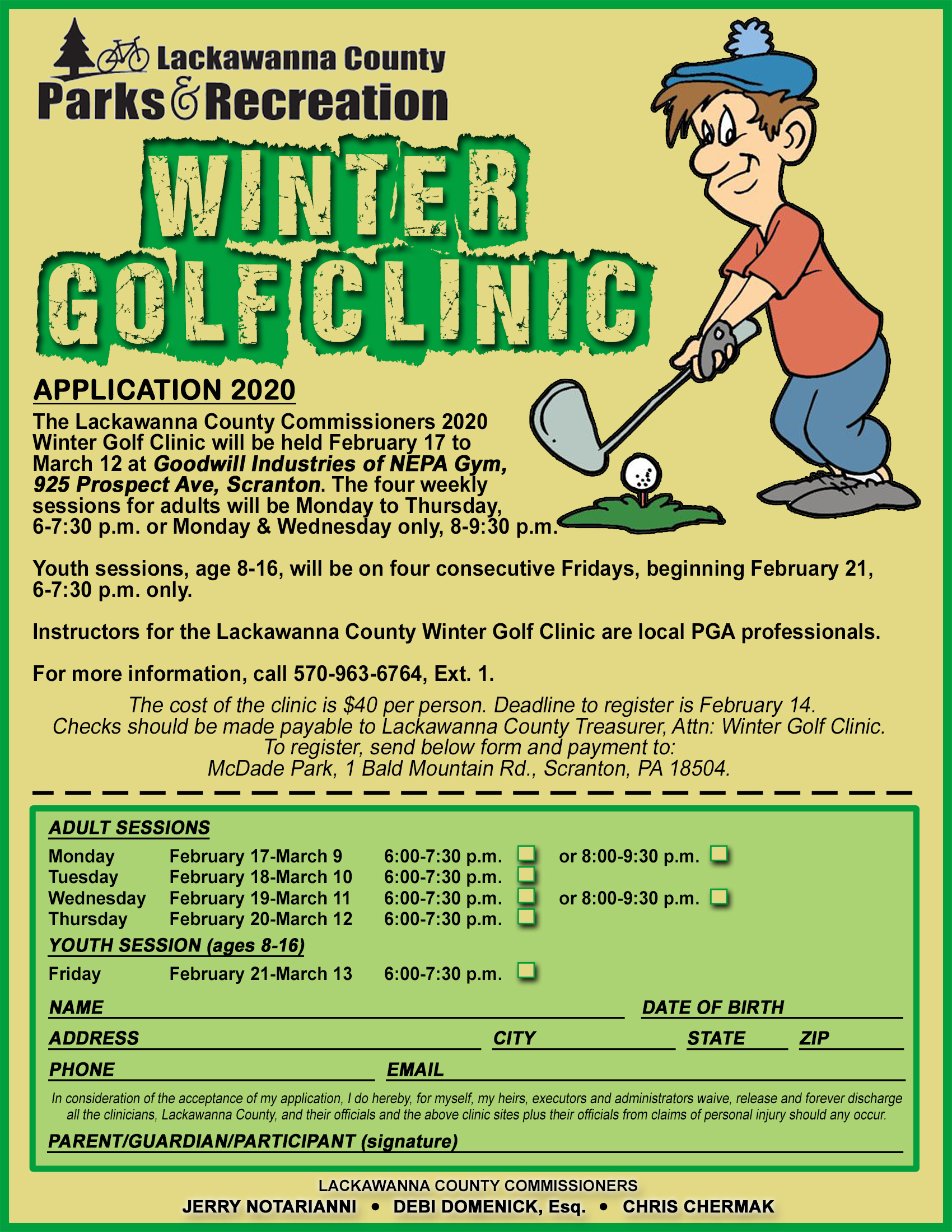 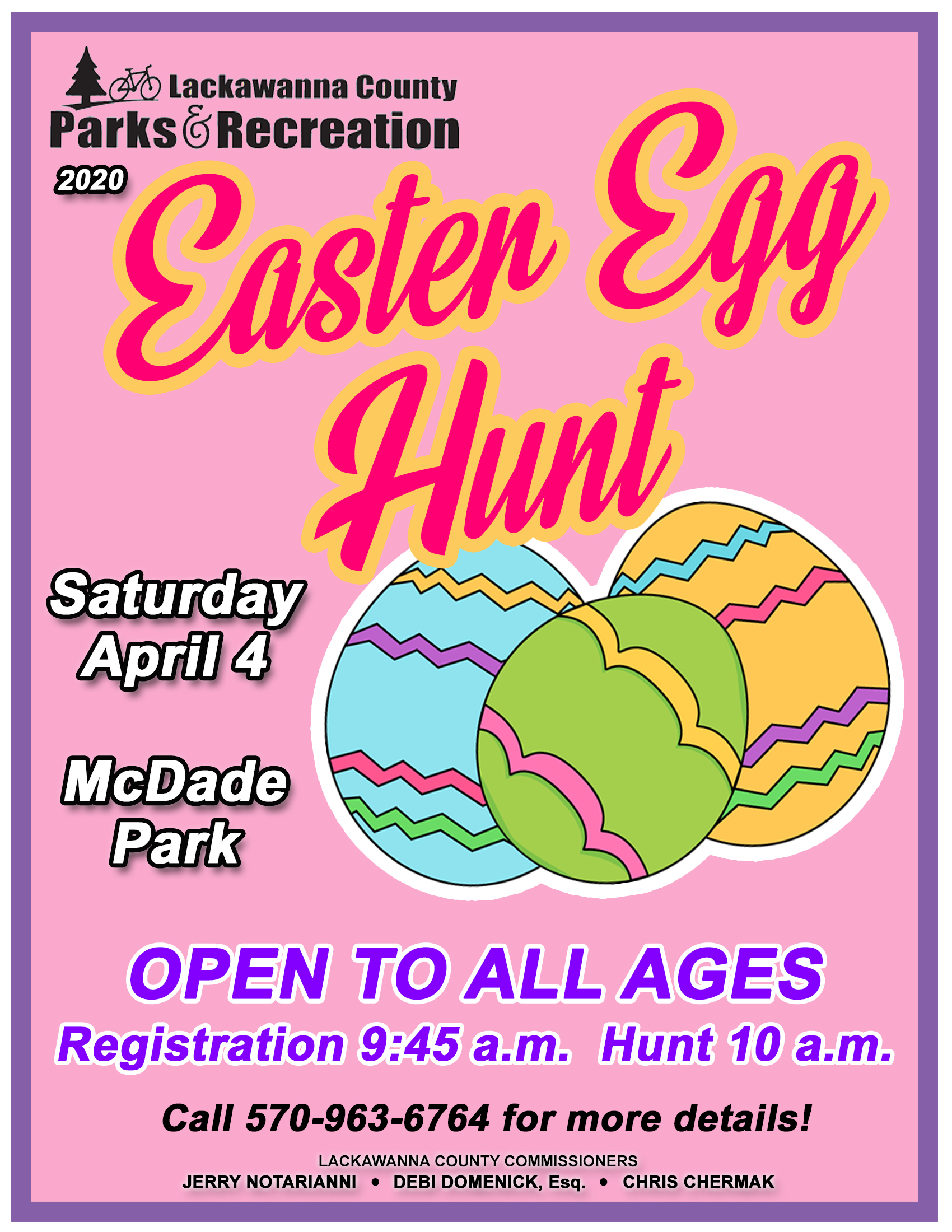